The castle of Zafra, a town in the southwest of Spain
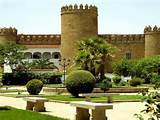 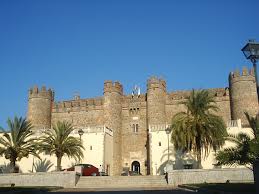 By Piluca, student of 6th Primary